平成31年3月18日版
スマート九州を目指して
BODIKオープンデータセンター
オープンデータ
支援ツール
By 公益財団法人九州先端科学技術研究所（ISIT)
「オープンデータ事業を通じて、産学官の垣根を超えたデータの利活用を促進し、九州全域のスマート化に貢献する」ことを目標に、BODIKオープンデータセンターでは以下の4つの事業に取り組んでいます。
Seminar & Training
Open Data Catalog Site
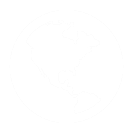 実施期間
2017年から
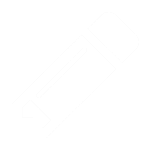 BODIK ODST
BODIK ODCS
https://odcs.bodik.jp/
自治体のオープンデータ担当者の会議体である九州オープンデータ推進会議や、総務省および内閣官房の研修事業を通して自治体へオープンデータ研修を提供しています。
オープンデータを公開するためのデータカタログサイトを自治体向けに無償で提供するクラウドサービスです。
主な利用者
地方公共団体並びに企業
オープンデータカタログサイト
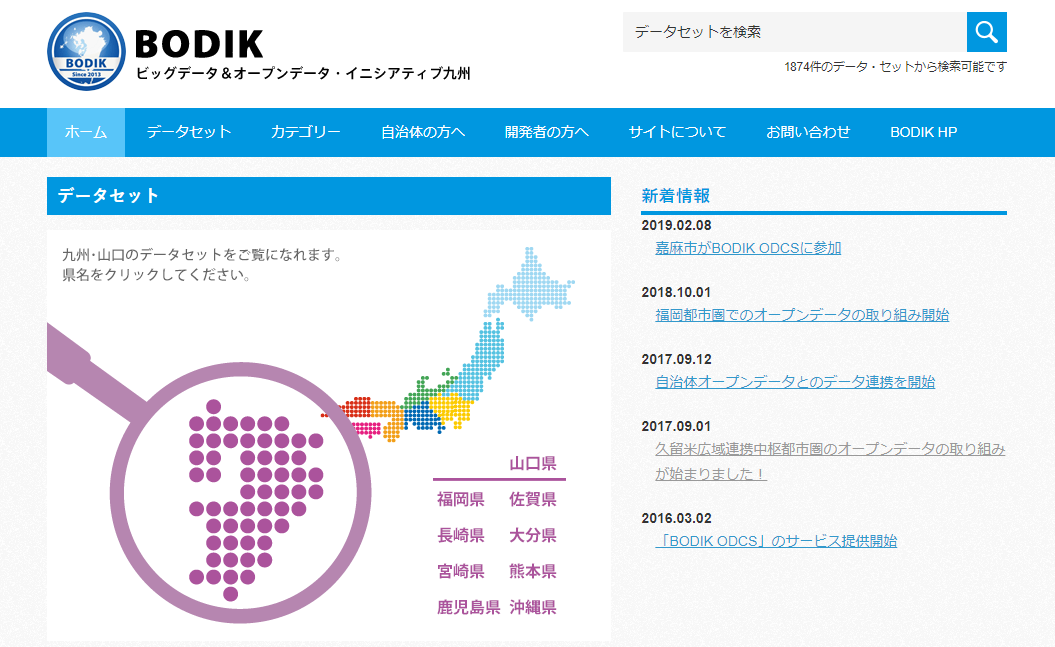 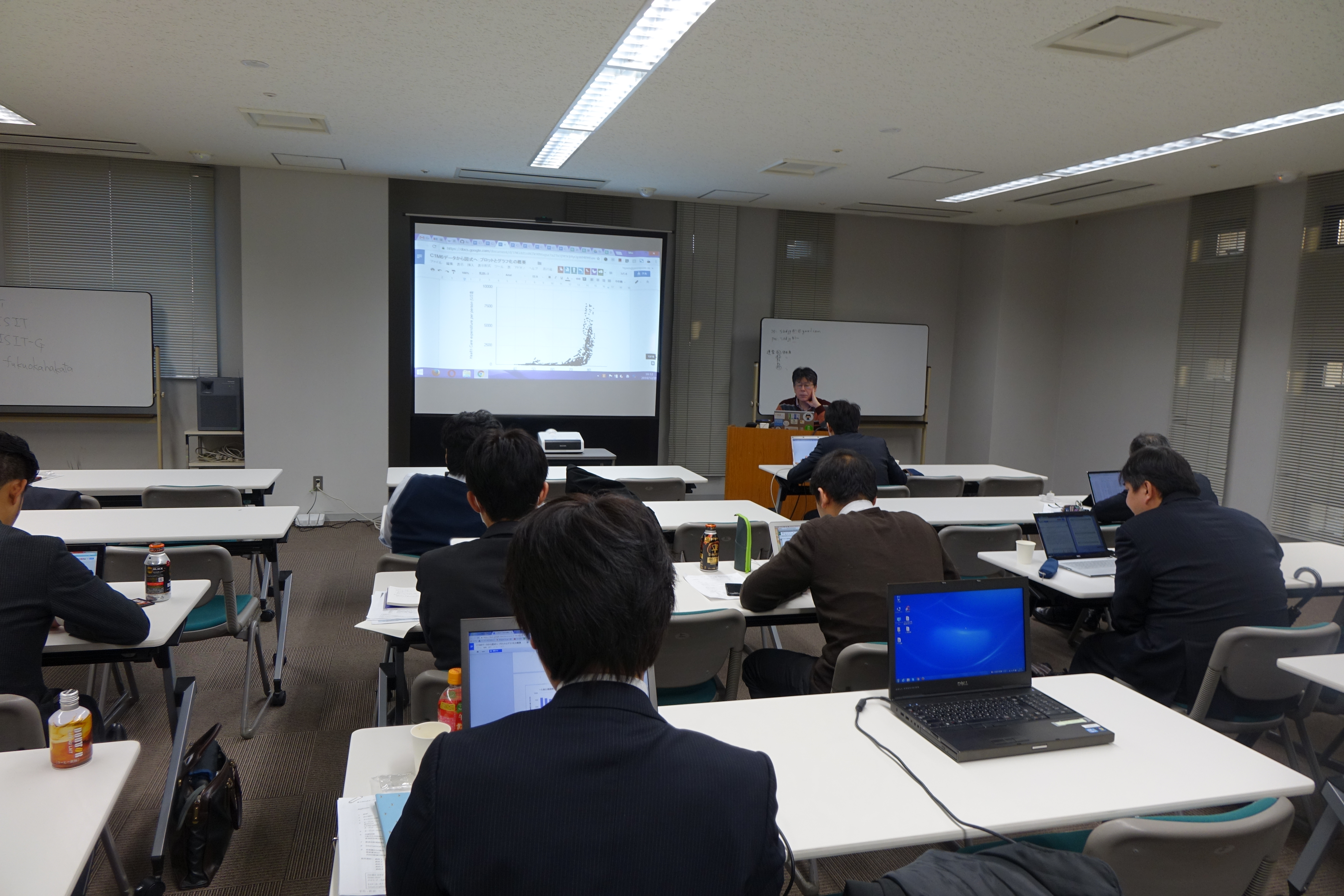 紹介URL
https://odc.bodik.jp/
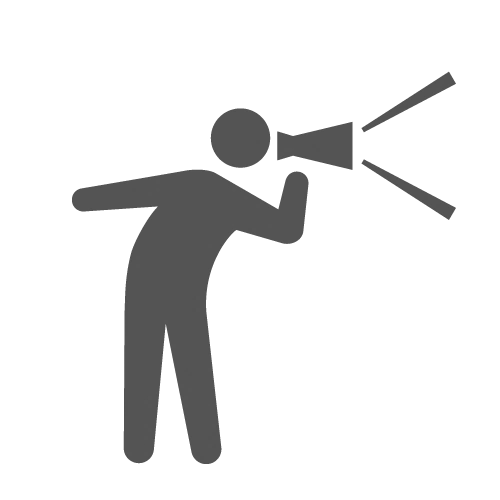 アピールポイント
オープンデータモニター
セミナー
研修
公開と利活用のギャップを埋めるツールを提供し、
データの公開から利活用の創出までをシームレスに支援します。
Open Data Unified API
オープン
データ
ユニファイド
API
Open Data Monitor
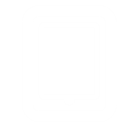 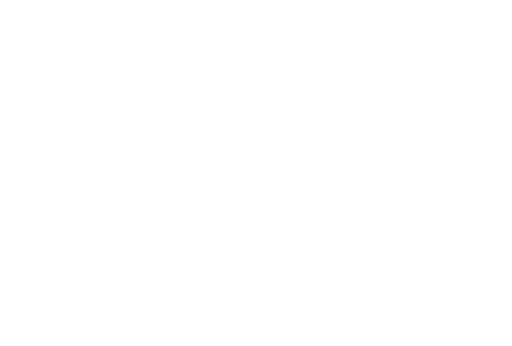 利活用
（ビジネス）
選択
公開
加工
利活用
（課題解決）
BODIK ODUA
BODIK ODM
https://odm.bodik.jp/
APIでアクセスできるようにし、オープンデータを利用したアプリケーション開発を容易にします。
九州オープンデータ推進会議
セミナー・研修
BODIK ODCS
Code for Kyushu
民間企業とのビジネス実証
（PoB）
公開されている自治体のオープンデータをすべて集めたワンストップポータルです。
BODIK ODM
BODIK ODUA
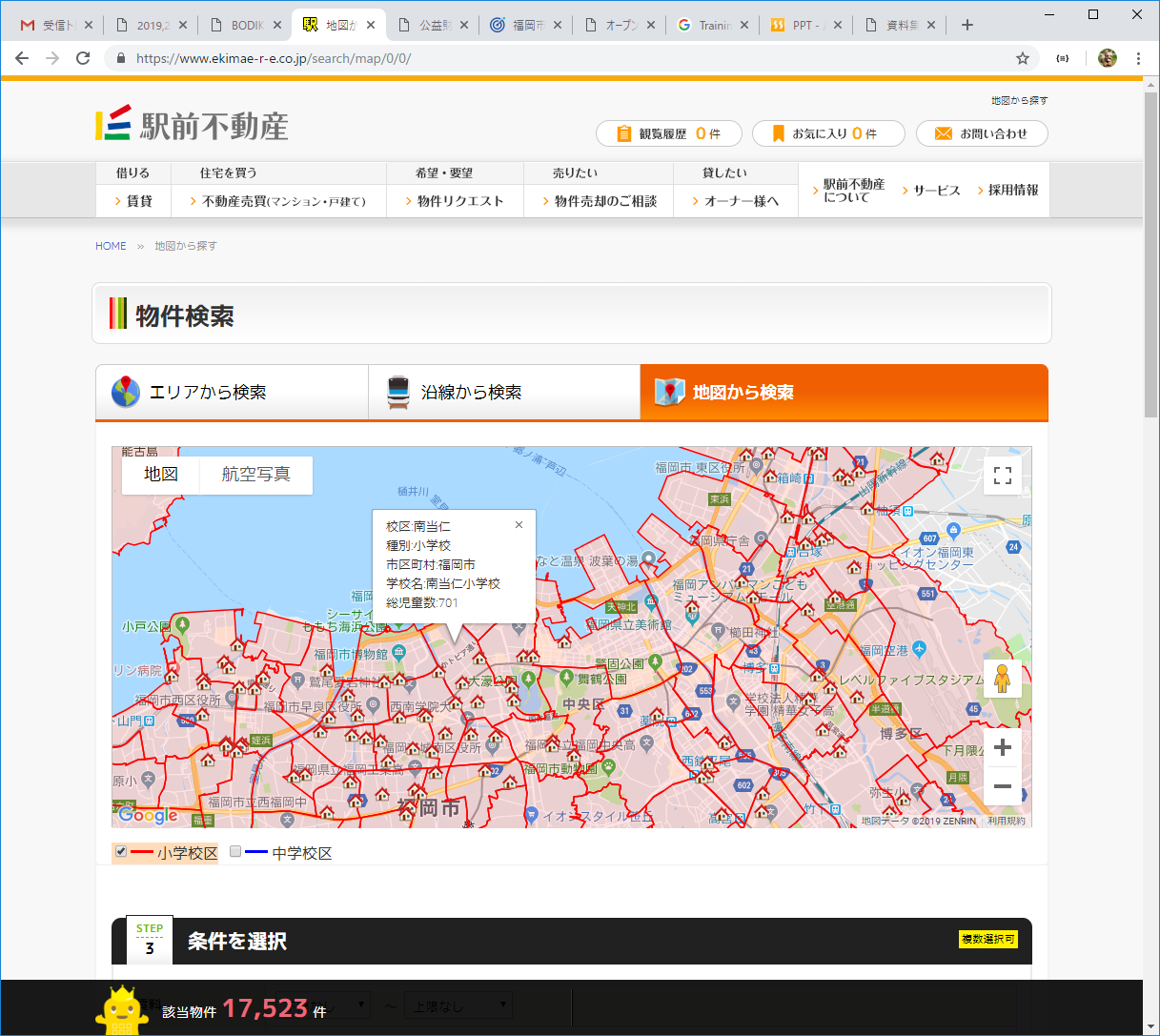 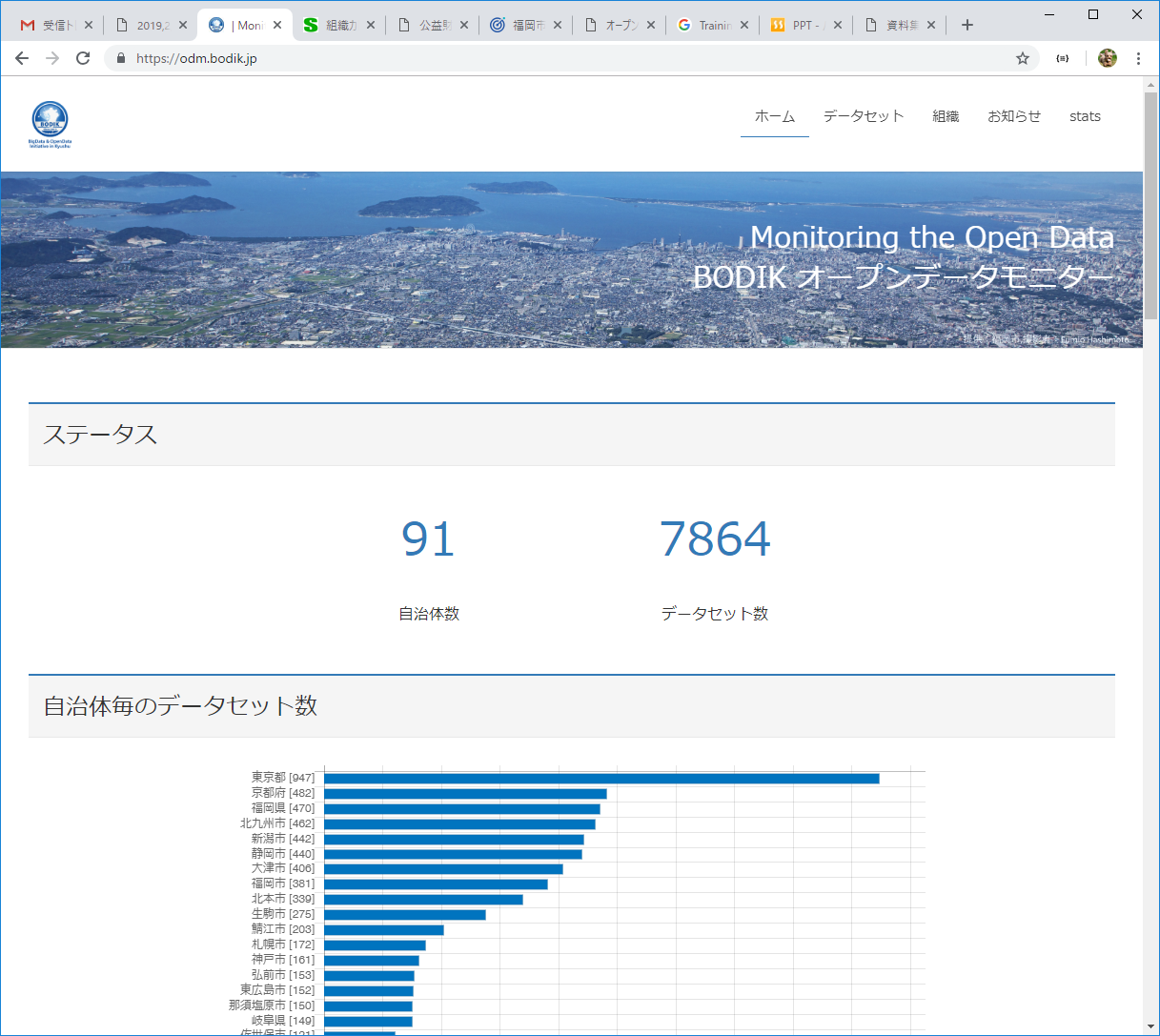 市民団体の支援や
民間企業とのPoBを
通じた活用事例の創出
無償のカタログサイトや研修などを通じた
地方自治体の支援
利活用
公開
福岡市の校区情報を不動産情報サイトで表示した事例
オープンデータを使いやすく！
https://www.ekimae-r-e.co.jp/search/map/